Why WITPAC?
Wind Industry Transportation Professional Advanced Certification
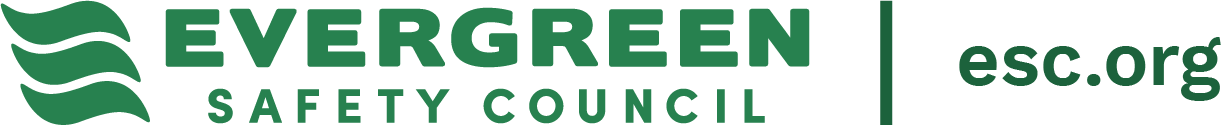 Click for video: https://youtu.be/ODijUoyVtmE
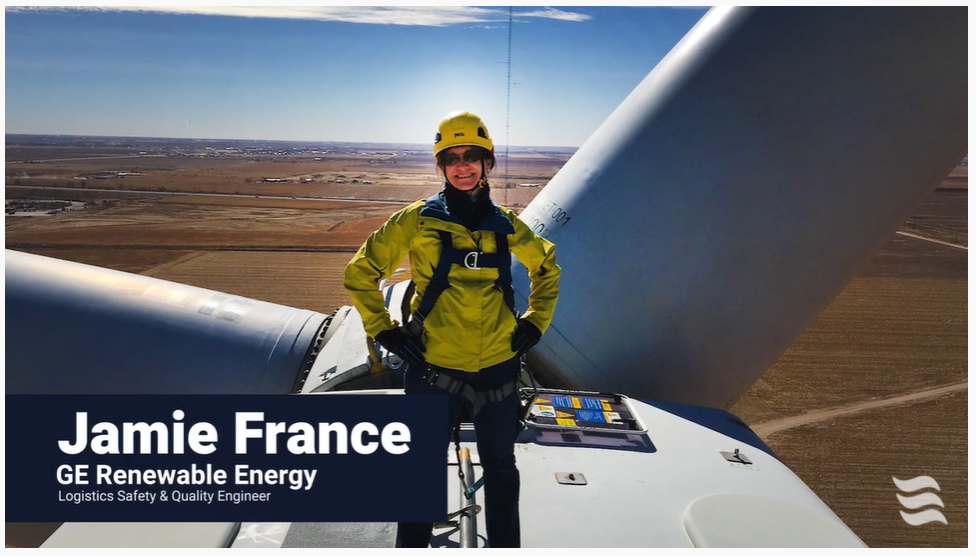 For More Information Visit:
https://www.esc.org/witpac
Jeffrey Vaughan
President/Executive Director
jeff@esc.org
425-238-6559